Computer Organization
2015 - 2016
1
MEMORY 1
2
Cache
Main Memory
Secondary Memory
(Disk)
Review:  Major Components of a Computer
Processor
Devices
Control
Input
Memory
Datapath
Output
3
Basic concepts
Maximum size of the memory depends on the addressing scheme:
16-bit computer generates 16-bit addresses and can address up to 216 memory locations. 
Most modern computers are byte-addressable. 
Memory is designed to store and retrieve data in word-length quantities.
Word length of a computer is commonly defined as the number of bits stored and retrieved in one memory operation.
4
Processor
Memory
k
-bit
address bus
MAR
n
-bit
2k locations
data bus
k
Up to 2
addressable
MDR
Word length =
n
bits
Control lines
(R/w and other control signals)
Recall that the data transfers between a processor and memory involves two registers MAR and MDR. 
If the address bus is k-bits, then the length of MAR is k bits.
If the word length is n-bits, then the length of MDR is n bits. 
Control lines include R/W and MFC (Memory Function Complete). 
For Read operation R/W = 1 and for Write operation R/W = 0.
5
Basic concepts (cont.)
Measures for the speed of a memory:
Elapsed time between the initiation of an operation and the completion of an operation is the memory access time (e.g. the time between the Read & MFC signals).
Minimum time between the initiation of two successive memory operations is memory cycle time (e.g. the time between two successive Read operations)
Memory Cycle time is slightly longer than memory access time
.
6
Basic concepts (cont.)
In general, the faster a memory system, the costlier it is and the smaller it is.
An important design issue is to provide a computer system with as large and fast a memory as possible, within a given cost target.
Several techniques to increase the effective size and speed of the memory:
Cache memory (to increase the effective speed).
Virtual memory (to increase the effective size).
7
RAM memories
Random Access Memory (RAM) memory unit is a unit where any location can be addressed in a fixed amount of time, independent of the location’s address. 
Internal organization of memory chips:
Each memory cell can hold one bit of information.
Memory cells are organized in the form of an array. 
One row is one memory word. 
All cells of a row are connected to a common line, known as the “word line”.
8
RAM memories
Internal organization of memory chips size=128 bits (16x8)
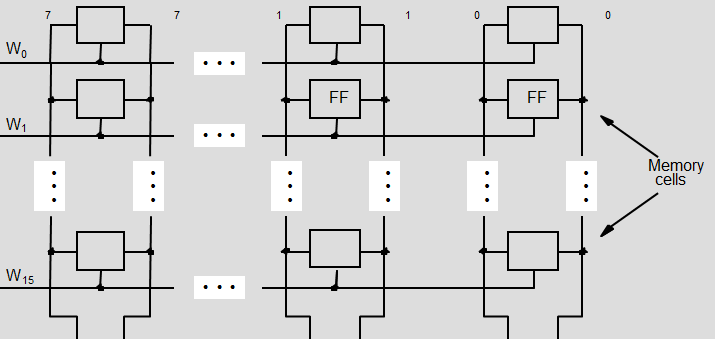 RAM memories (cont.)
Static RAMs (SRAMs):
Consist of circuits that are capable of retaining their state as long as the power is applied. 
Volatile memories, because their contents are lost when power is interrupted. 
Access times of static RAMs are in the range of few nanoseconds.
Capacity is low (6 transistor cells which making it impossible to pack a large number of cells onto a single chip)
However, the cost is usually high.
10
RAM memories (cont.)
Dynamic RAMs (DRAMs):
Also Volatile memories.
Do not retain their state indefinitely.
Contents must be periodically refreshed. 
Contents may be refreshed while accessing them for reading. 
Access time is longer than SRAM
Capacity is higher than SRAM (1 transistor cells)
Cost is lower than SRAM
11
RAM memories (cont.)
Various factors such as cost, speed, power consumption and size of the chip determine how a RAM is chosen for a given application. 
Static RAMs:
Chosen when speed is the primary concern. 
Circuit implementing the basic cell is highly complex, so cost and size are affected.
Used mostly in cache memories.
Dynamic RAMs:
Predominantly used for implementing computer main memories.
High capacities available in these chips.
Economically suitable for implementing large memories.
12
Read-Only Memories (ROMs)
Many applications need memory devices to retain contents after the power is turned off. 
For example, computer is turned on, the operating system must be loaded from the disk into the memory.
Store instructions which would load the OS from the disk. 
Need to store these instructions so that they will not be lost after the power is turned off. 
We need to store the instructions into a non-volatile memory.
13
Read-Only Memories (cont.)
Read-Only Memory:
Data are written into a ROM when it is manufactured.
Programmable Read-Only Memory (PROM):
Allow the data to be loaded by a user.
Process of inserting the data is irreversible.
Storing information specific to a user in a ROM is expensive. 
Providing programming capability to a user may be better.
14
Read-Only Memories (cont.)
Erasable Programmable Read-Only Memory (EPROM):
Stored data to be erased and new data to be loaded.
Flexibility, useful during the development phase of digital systems.
Erasure requires exposing the ROM to ultraviolet light.
Electrically Erasable Programmable Read-Only Memory (EEPROM):
EEPROMs the contents can be stored and erased electrically.
15
Secondary Memory
Secondary Memory (Magnetic disks):
Storage provided by DRAMs is higher than SRAMs, but is still less than what is necessary. 
Secondary storage such as magnetic disks provide a large amount of storage, but is much slower than DRAMs.
16
The Memory Hierarchy Goal
Fact:  Large memories are slow and fast memories are small

How do we create a memory that gives the illusion of being large, cheap and fast (most of the time)?
With hierarchy
With parallelism
17
Memory Hierarchy
On-Chip Components
Control
Secondary
Memory
(Disk)
Instr
Cache
Second
Level
Cache
(SRAM)
Main
Memory
(DRAM)
Datapath
Data
Cache
RegFile
Speed (%cycles): ½’s                              1’s                           10’s                                 100’s                            10,000’s
Size (bytes):     100’s                          10K’s                         M’s                                  G’s                                 T’s
18
Cost:        highest                                                                                                                                      lowest
[Speaker Notes: Instead, the memory system of a modern computer consists of a series of black boxes ranging from the fastest to the slowest.
Besides variation in speed, these boxes also varies in size (smallest to biggest) and cost.
What makes this kind of arrangement work is one of the most important  principle in computer design.  The principle of locality. The principle of locality states that programs access a relatively small portion of the address space at  any instant of time.

The design goal is to present the user with as much memory as is available in the cheapest technology (points to the disk).
While by taking advantage of the principle of locality, we like to provide the user an average access speed that is very close to the speed that is offered by the fastest technology.
(We will go over this slide in detail in the next lectures on caches).]
The Memory Hierarchy:  How Does it Work?
Cache memory is based on the concept of locality of reference. 
If active segments (instructions or operands) of a program are placed in a fast cache memory, then the execution time can be reduced.
Temporal Locality (locality in time)
If a memory location is referenced then it will tend to be referenced again soon
 Keep most recently accessed data items closer to the processor
Spatial Locality (locality in space)
If a memory location is referenced, the locations with nearby addresses will tend to be referenced soon
 Move blocks consisting of contiguous words closer to the processor
19
[Speaker Notes: How does the memory hierarchy work?  Well it is rather simple, at least in principle.
In order to take advantage of the temporal locality, that is the locality in time, the memory hierarchy will keep those more recently accessed data items closer to the processor because chances are (points to the principle), the processor will access them again soon.
In order to take advantage of the spatial locality, not ONLY do we move the item that has just been accessed to the upper level, but we ALSO move the data items that are adjacent to it.

+1 = 15 min. (X:55)]
The Memory Hierarchy:  Terminology
Block: the minimum unit of information that is present in a cache
Hit Rate: the fraction of memory accesses found in a level of the memory hierarchy
Hit Time: Time to access that level which consists of
  Time to access the block + Time to determine hit/miss
20
[Speaker Notes: A HIT is when the data the processor wants to access is found in the upper level (Blk X).
The fraction of the memory access that are HIT is defined as HIT rate.
HIT Time is the time to access the Upper Level where the data is found (X).  It consists of:
(a) Time to access this level.
(b) AND the time to determine if this is a Hit or Miss.
If the data the processor wants cannot be found in the Upper level.  Then we have a miss and we need to retrieve the data (Blk Y) from the lower level.
By definition (definition of Hit: Fraction), the miss rate is just 1 minus the hit rate.
This miss penalty also consists of two parts:
(a) The time it takes to replace a block (Blk Y to BlkX) in the upper level.
(b) And then the time it takes to deliver this new block to the processor.
It is very important that your Hit Time to be much much smaller than your miss penalty.  Otherwise, there will be no reason to build a memory hierarchy.]
The Memory Hierarchy:  Terminology (cont.)
Miss Rate: the fraction of memory accesses not found in a level of the memory hierarchy     (Hit Rate)
Miss Penalty: Time to replace a block in that level with the corresponding block from a lower level which consists of
Time to access the block in the lower level + Time to transmit that block to the level that experienced the miss + Time to insert the block in that level + Time to pass the block to the requestor

Hit Time << Miss Penalty
21
How is the Hierarchy Managed?
registers  memory
by compiler (programmer?)
cache  main memory
by the cache controller hardware
main memory  disks
by the operating system (virtual memory)
by the programmer (files)
22
Cache Basics
Main
Processor
Cache
memory
Processor issues a Read request, a block of words is transferred from the main memory to the cache, one word at a time.
23
Cache Basics (cont.)
Which blocks in the main memory are in the cache is determined by a “mapping function”

When the cache is full, and a block of words needs to be transferred from the main memory, another block of words in the cache must be replaced. This is determined by a “replacement algorithm”.
24
Mapping functions
Mapping functions determine how memory blocks are placed in the cache.
A simple processor example:
Cache consisting of 128 blocks of 16 words each.
Total size of cache is 2048 (2K) words.
Main memory is addressable by a 16-bit address.
Main memory has 64K words. 
Main memory has 4K blocks of 16 words each. 
Consecutive addresses refer to consecutive words.
25
Mapping functions (cont.)
Three mapping functions:
Direct mapping
Associative mapping
Set-associative mapping
26
Main
memory
T
ag
Block
W
ord
5
7
4
Main memory address
Block 0
Direct mapping
Block 1
Cache
tag
Block 0
tag
Block 1
Block 127
Block j of the main memory maps to j % 128 of 
the cache. 
Memory Blocks 0,128,256, …maps to cache block 0.
Memory Blocks 1, 129, 257, …maps to cache block 1.
And so on.
More than one memory block is mapped onto  the same position in the cache.
May lead to contention for cache blocks even if the 
cache is not full. 
Resolve the contention by allowing new block to 
replace the old block, leading to a trivial replacement 
algorithm.
Block 128
tag
Block 129
Block 127
Block 255
Block 256
Block 257
Block 4095
27
Main
memory
T
ag
Block
W
ord
5
7
4
Main memory address
Direct mapping
Block 0
Block 1
Cache
tag
Block 0
tag
Block 1
Block 127
Memory address is divided into three fields:
    - Low order 4 bits determine one of the 16
      words in a block. 
    -When a new block is brought into the cache, the      	next 7 bits determine which cache block this 	new block is placed in.
    - High order 5 bits determine which of the possible
      32 set of  blocks of memory is currently present in 	the cache. 
Tag size = No of Blocks of memory / No of Blocks of cache = 4096/128 = 32 = 2^5
Simple to implement but not very flexible.
Block 128
tag
Block 129
Block 127
Block 255
Block 256
Block 257
Block 4095
28
Main
memory
Block 0
Associative mapping
Block 1
Cache
tag
Block 0
tag
Block 1
Block 127
Main memory block can be placed into any cache position.
Memory address is divided into two fields:
    - Low order 4 bits identify the word within a block.
    - High order 12 bits or tag bits identify a memory 
      block when it is resident in the cache. 
Flexible, and uses cache space efficiently. 
Replacement algorithms can be used to replace an
existing block in the cache when the cache is full. 
Cost is higher than direct-mapped cache because of 
the need to search all 128 patterns to determine 
whether a given block is in the cache.
Block 128
tag
Block 129
Block 127
Block 255
T
ag
W
ord
Block 256
12
4
Block 257
Main memory address
Block 4095
29
Main
memory
Cache
tag
Block 0
Set 0
tag
Block 1
tag
Block 2
Set 1
tag
Block 3
tag
Block 126
Set 63
tag
Block 127
Block 0
Set-Associative mapping
Block 1
Block 63
Set-associative mapping is a combination of direct and associative mapping. 
Blocks of cache are grouped into sets. 
Mapping function allows a block of the main 
memory to reside in any block of a specific set.
Divide the cache into 64 sets, with two blocks per set. 
Memory block 0, 64, 128 etc. map to set 0, and they 
can occupy either of the two positions.
Block 64
Block 65
Block 127
Block 128
Block 129
T
ag
Set
W
ord
6
6
4
Main memory address
Block 4095
30
Main
memory
Cache
tag
Block 0
Set 0
tag
Block 1
tag
Block 2
Set 1
tag
Block 3
tag
Block 126
Set 63
tag
Block 127
Block 0
Set-Associative mapping
Block 1
Block 63
Memory address is divided into three fields:
      - Low order 4 bits identify the word within a block.
      - 6 bit field determines the set number.
      - High order 6 bit fields are compared to the tag
         fields of the two blocks in a set.
Tag size = No of Blocks of memory / No of sets of cache = 4096/64 = 64= 2^6 
     - Number of blocks per set is a design parameter. 
     - One extreme is to have all the blocks in one set,
        requiring no set bits (fully associative mapping).
     - Other extreme is to have one block per set, is 
        the same as direct mapping.
Block 64
Block 65
Block 127
Block 128
Block 129
T
ag
Set
W
ord
6
6
4
Main memory address
Block 4095
31